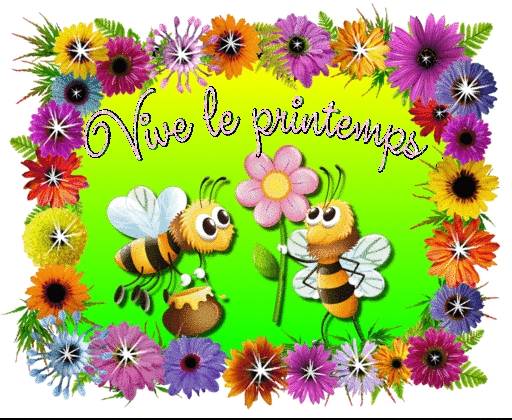 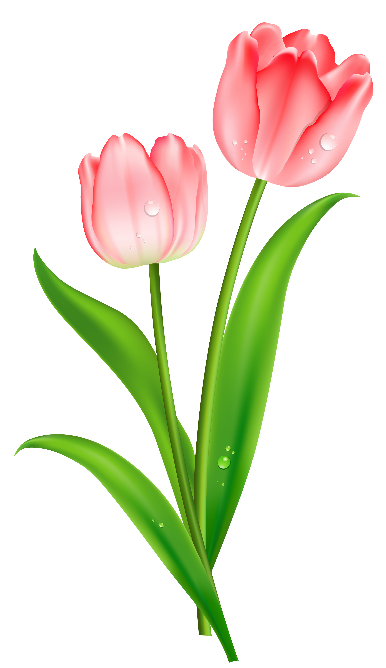 printemps
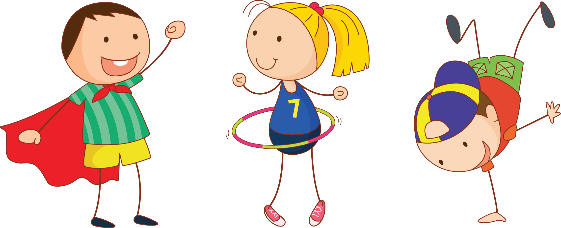 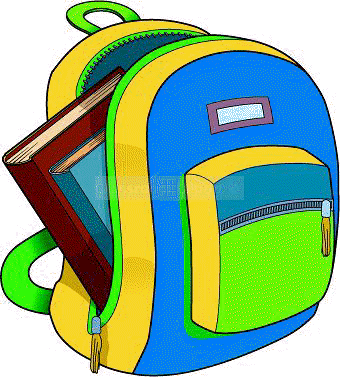 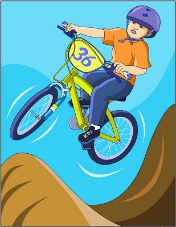 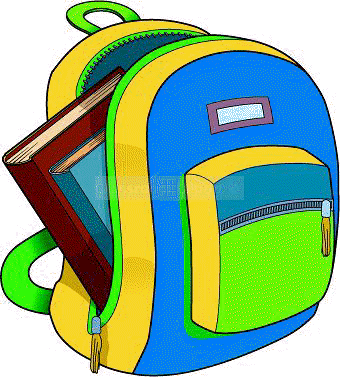 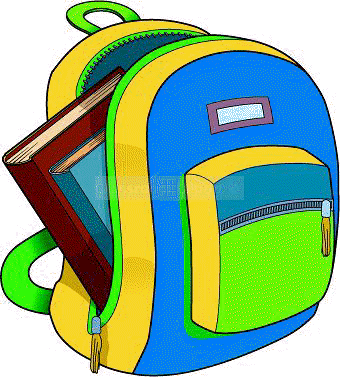 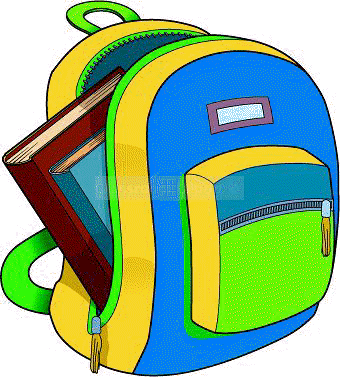 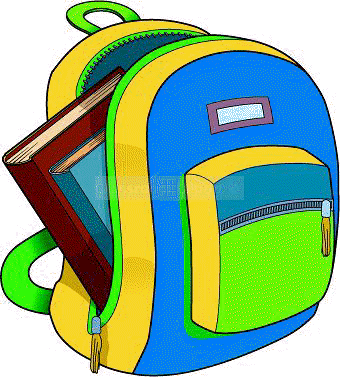 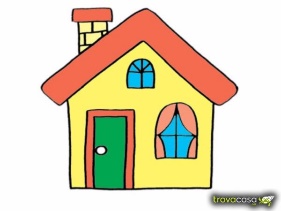 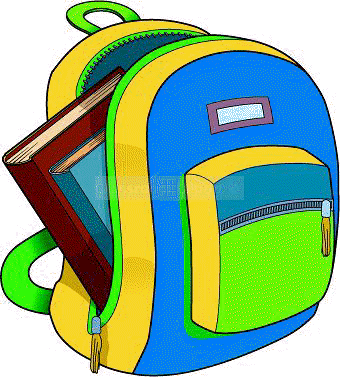 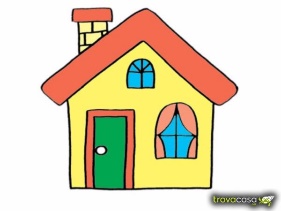 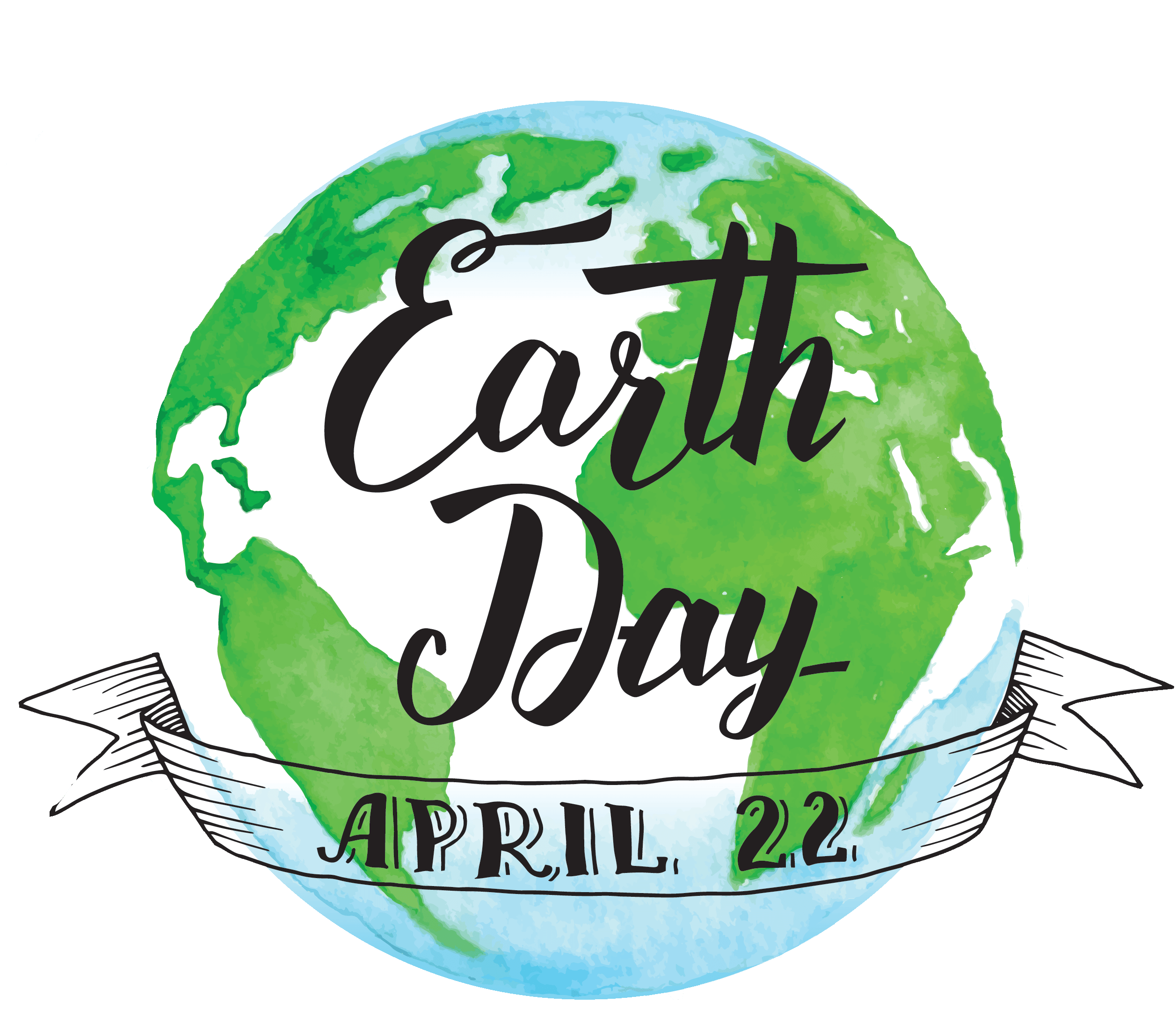 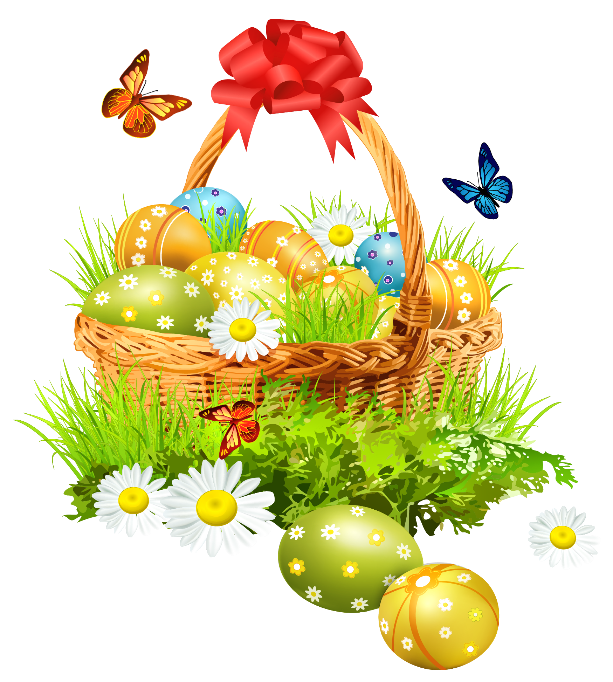 printemps
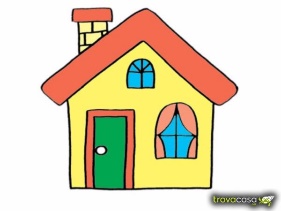 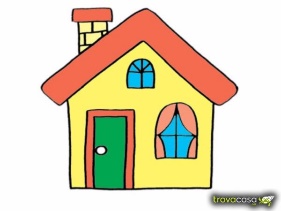 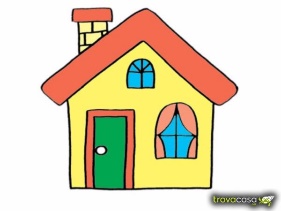 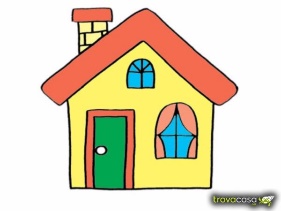 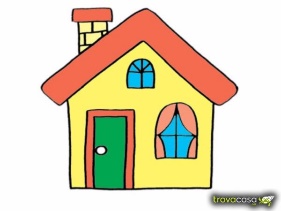 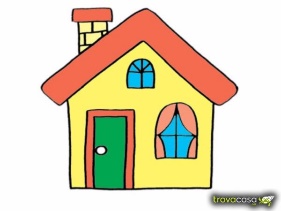 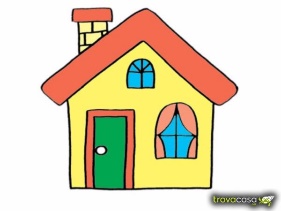 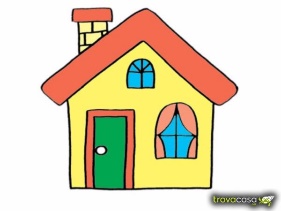 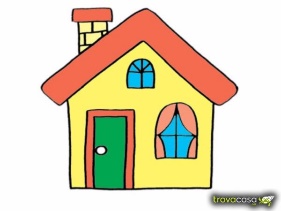 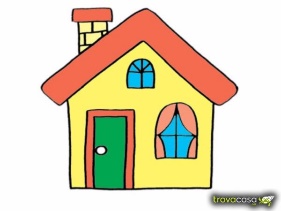 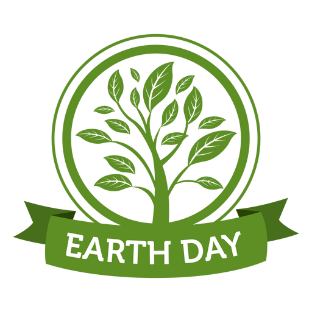 Lundi de Pâques
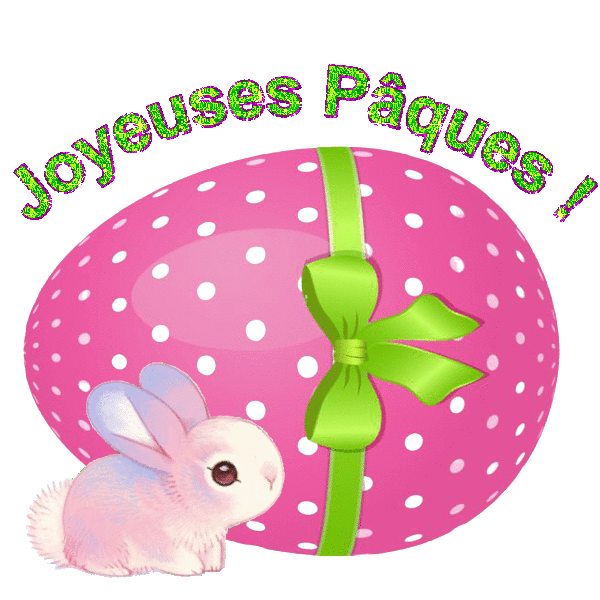 Vacances de printemps
Journée de 
la terre
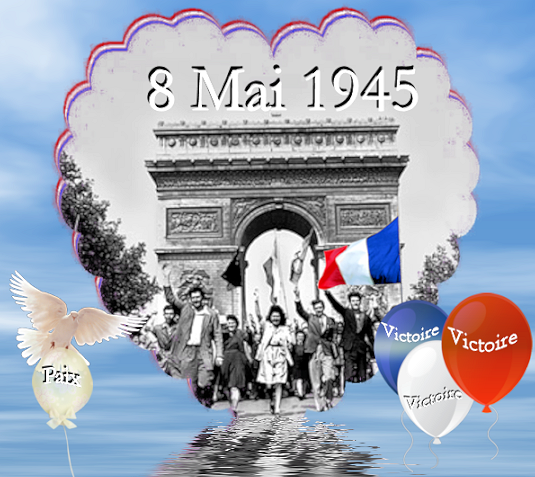 printemps
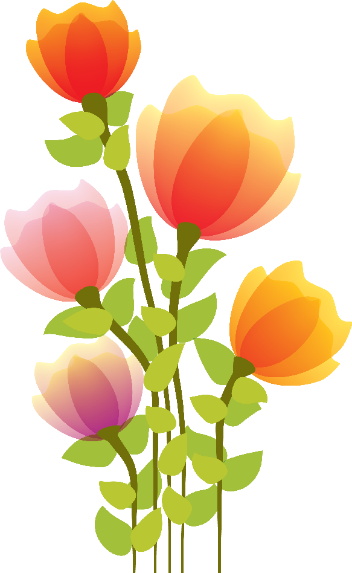 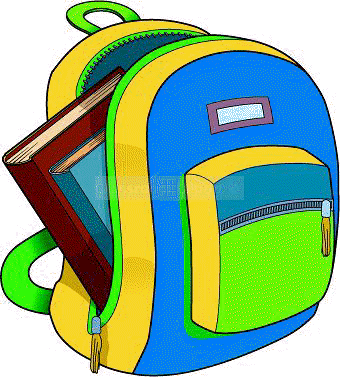 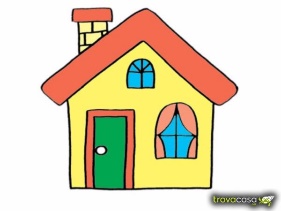 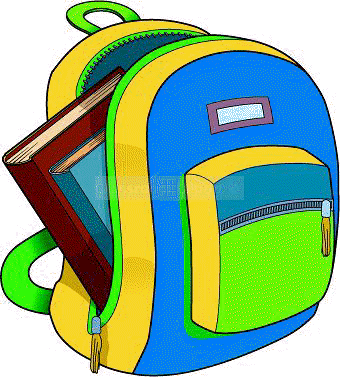 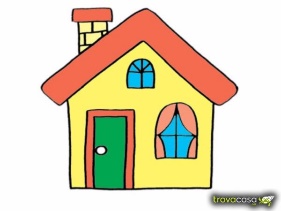 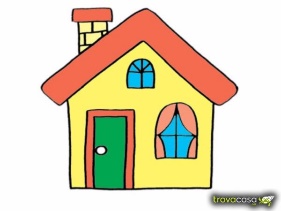 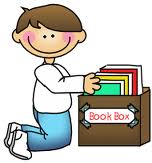 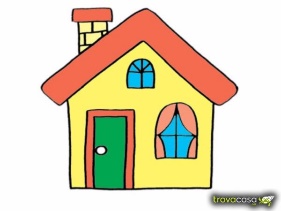 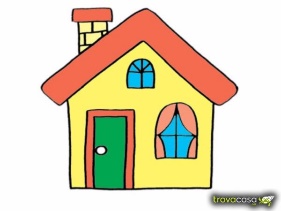 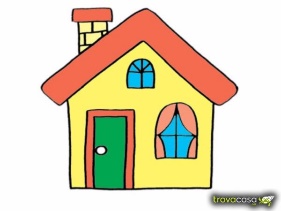 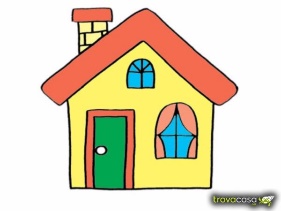 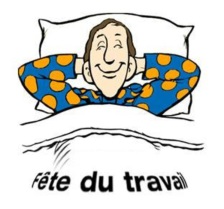 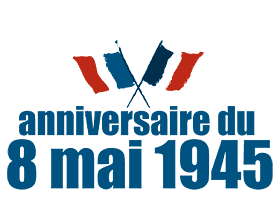 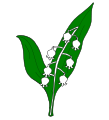 printemps
Unie dans la diversité
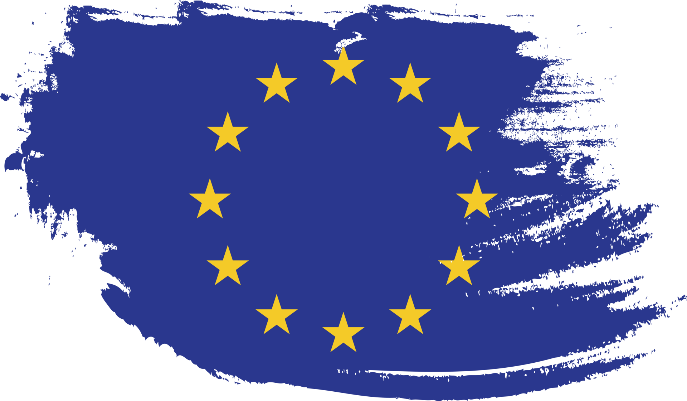 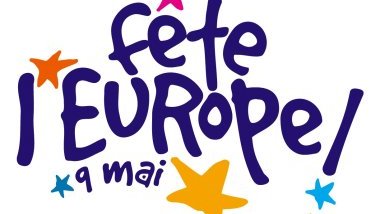 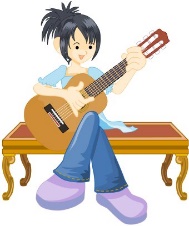 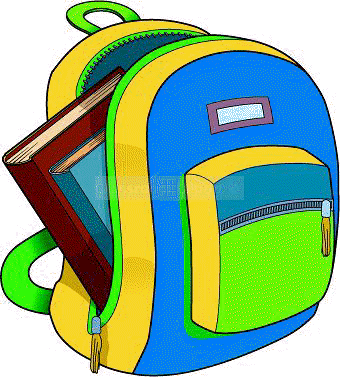 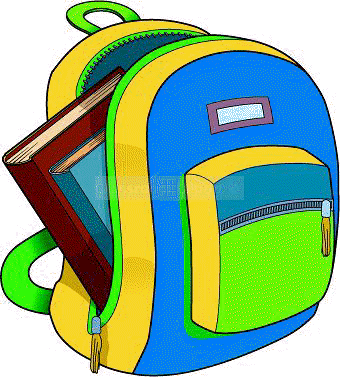 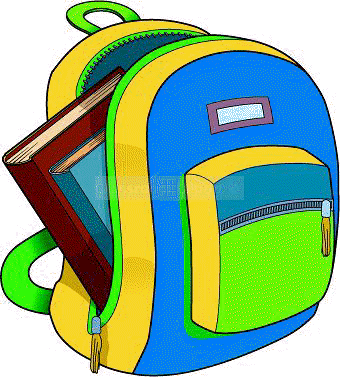 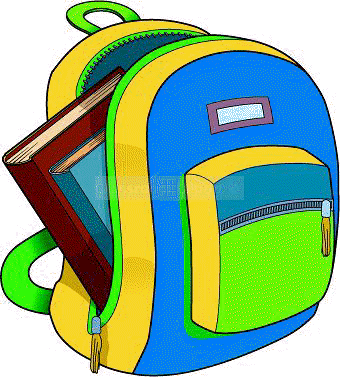 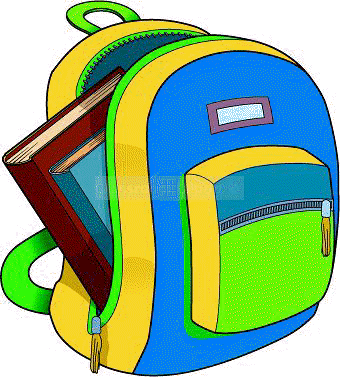 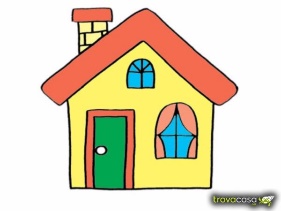 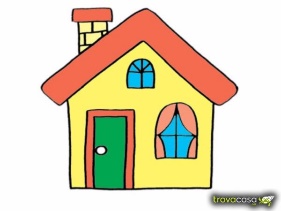 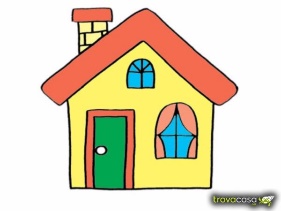 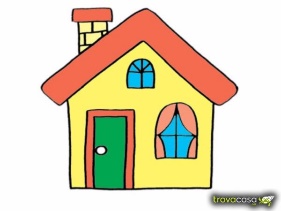 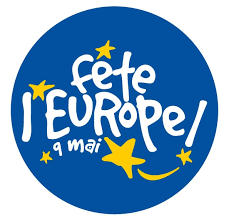 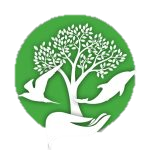 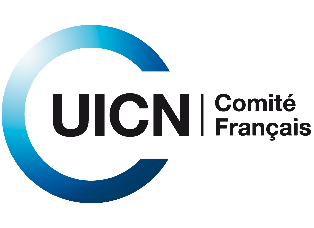 printemps
Fête de la nature
du 21 au 25 mai
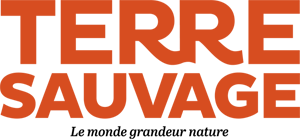 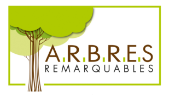 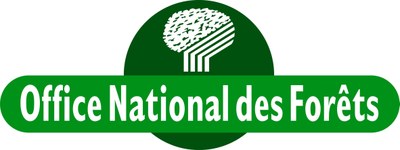 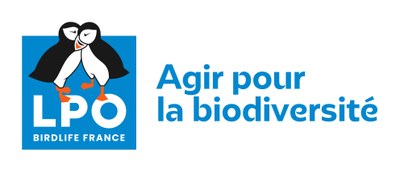 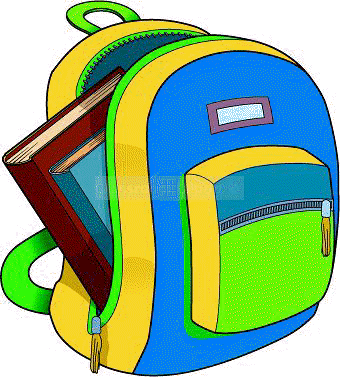 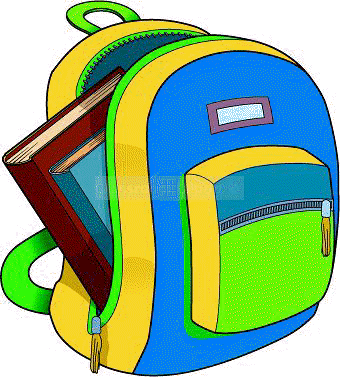 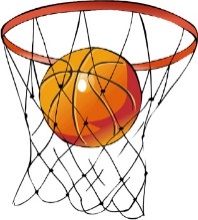 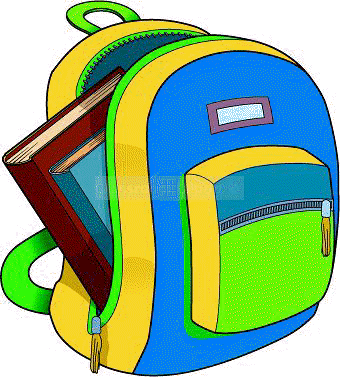 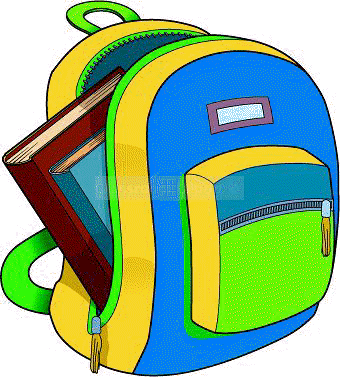 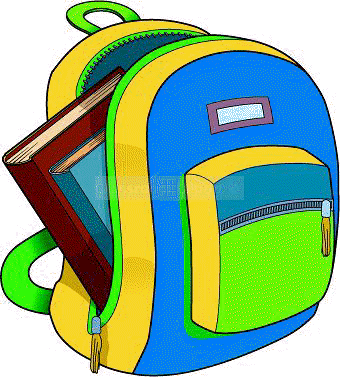 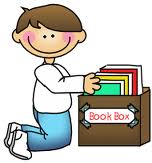 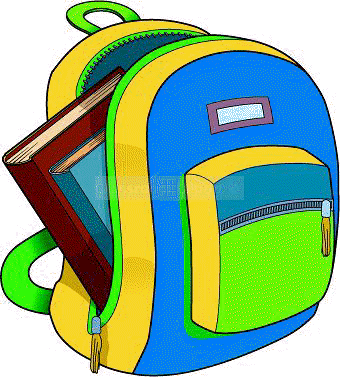 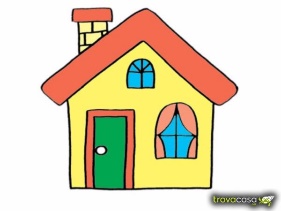 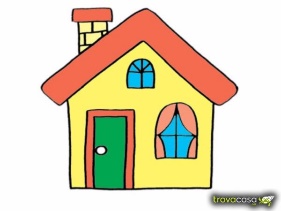 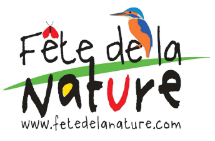 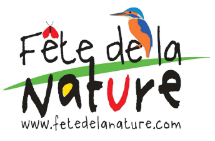 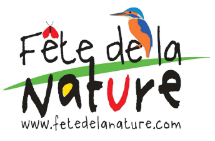 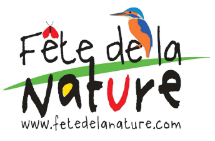 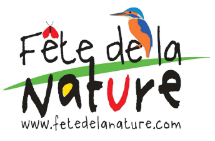 Fête
des mères
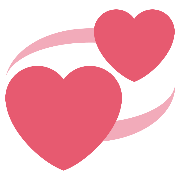 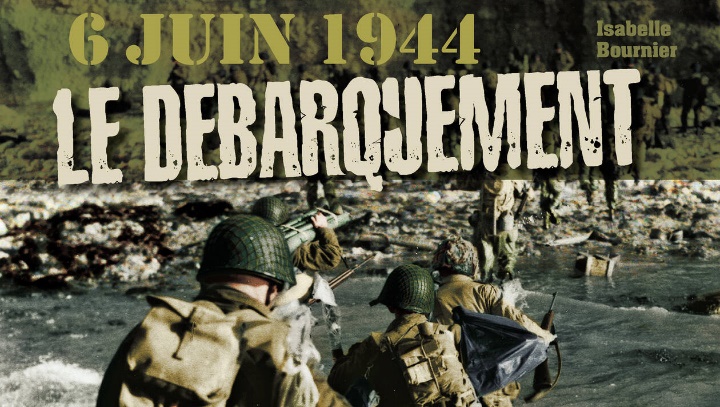 printemps
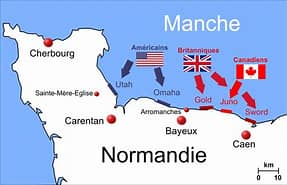 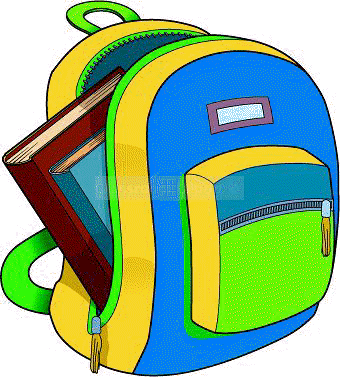 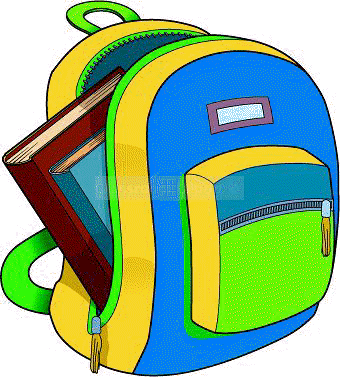 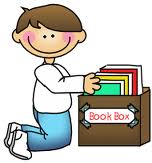 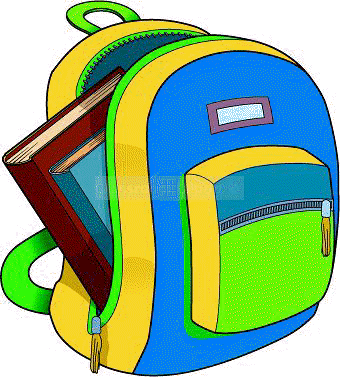 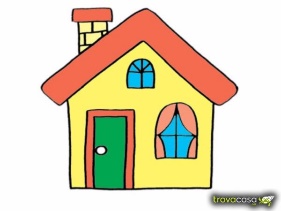 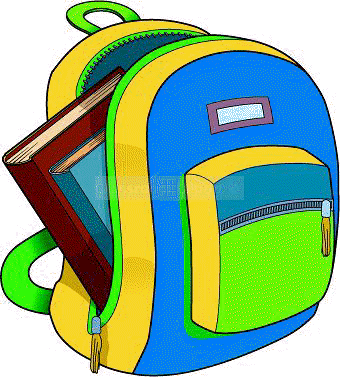 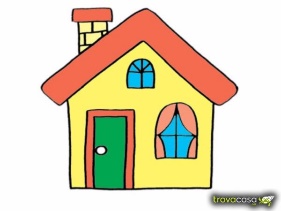 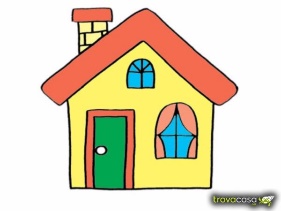 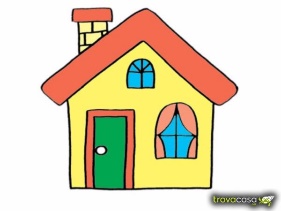 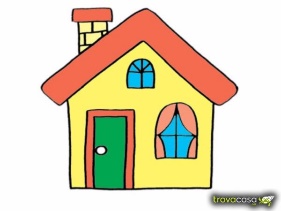 Ascension
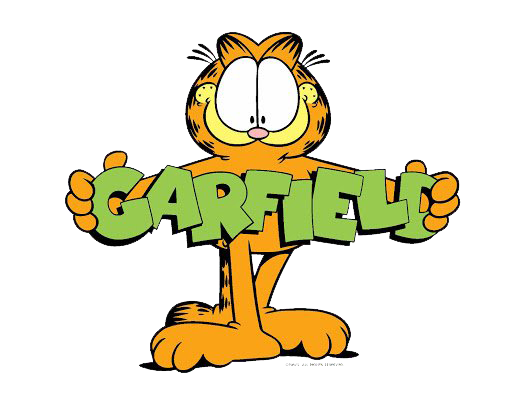 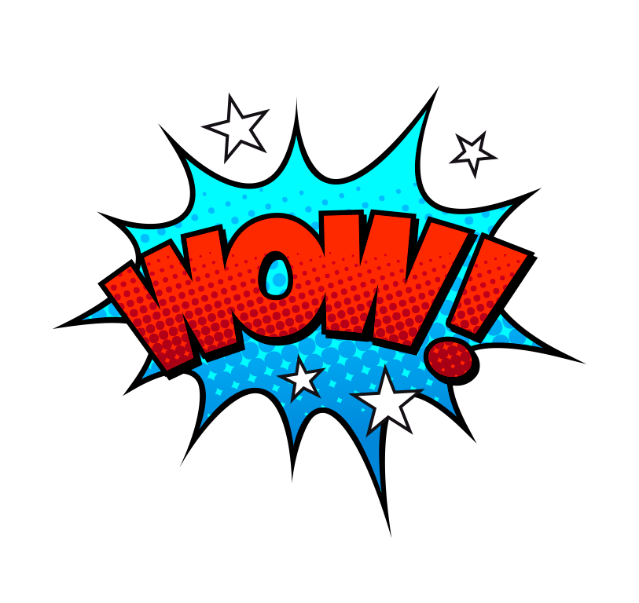 printemps
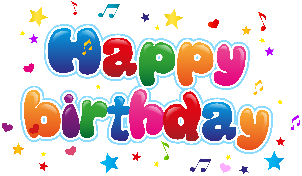 19 juin 1978
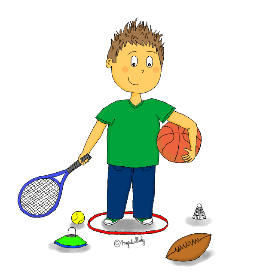 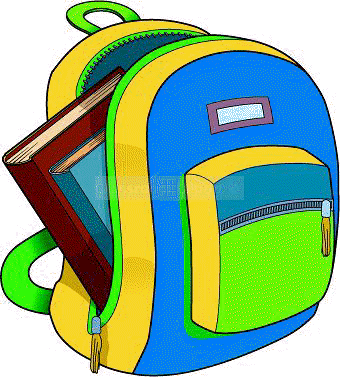 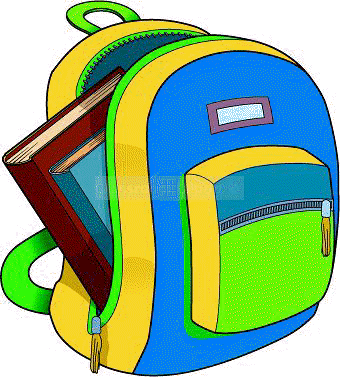 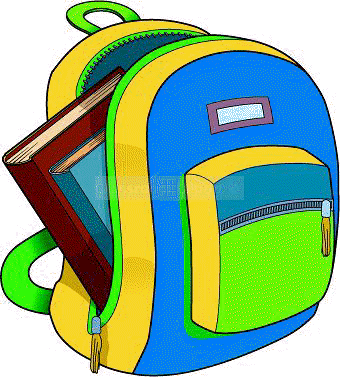 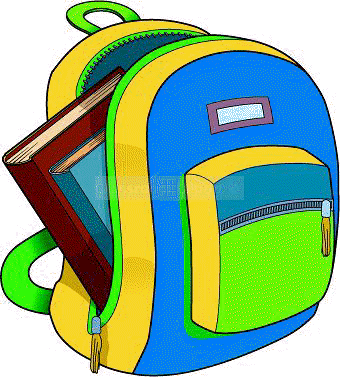 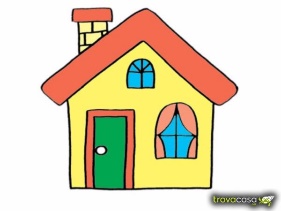 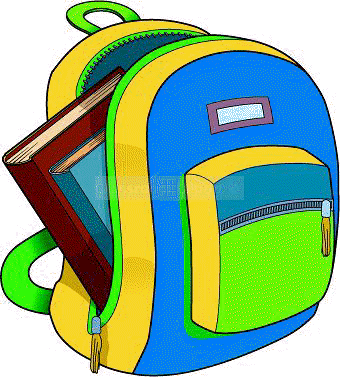 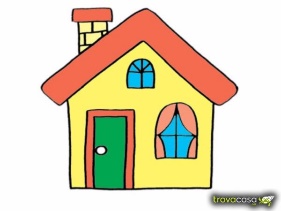 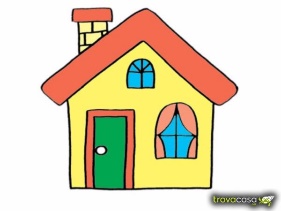 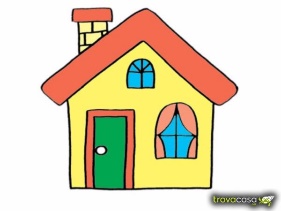 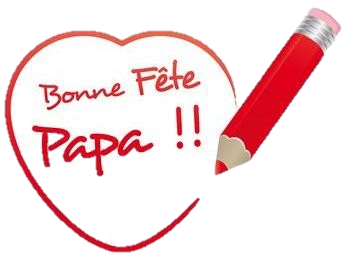 Lundi de Pentecôte
été
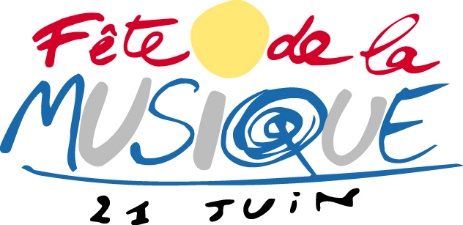 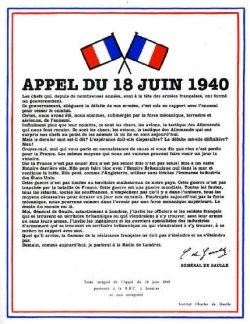 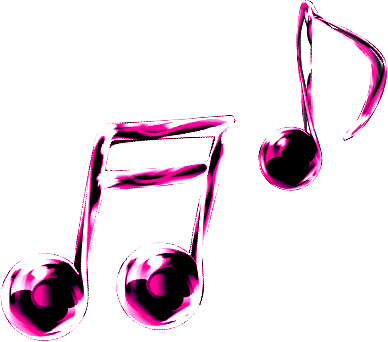 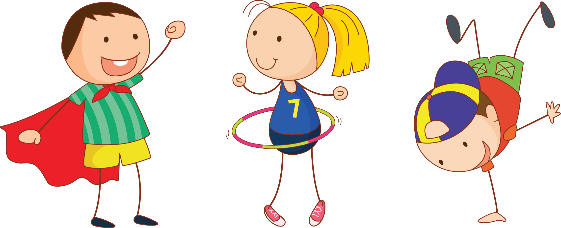 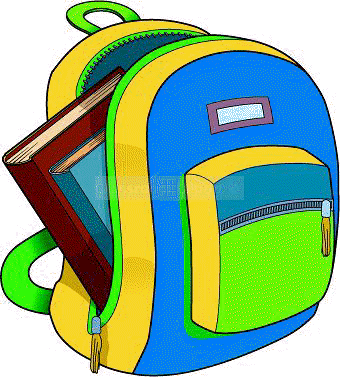 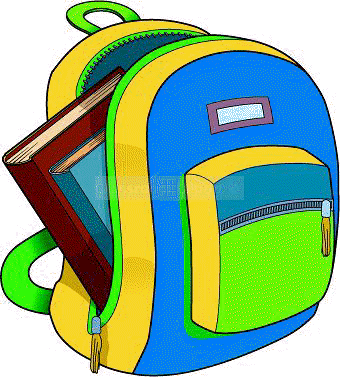 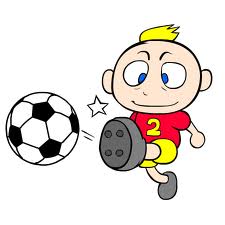 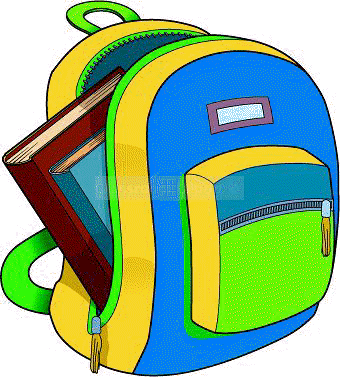 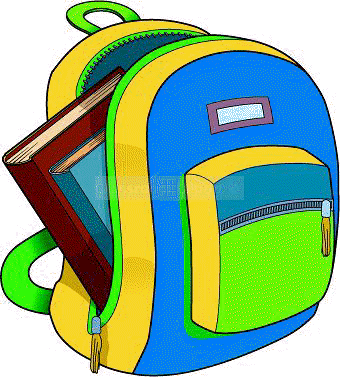 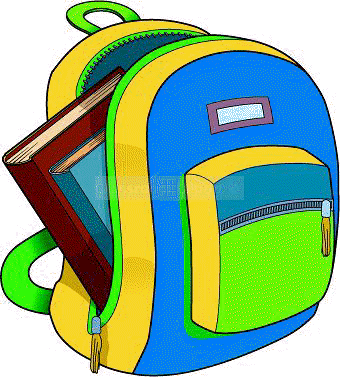 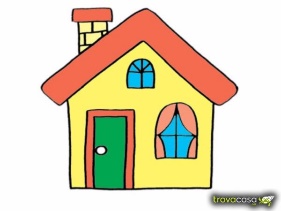 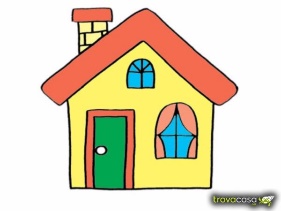 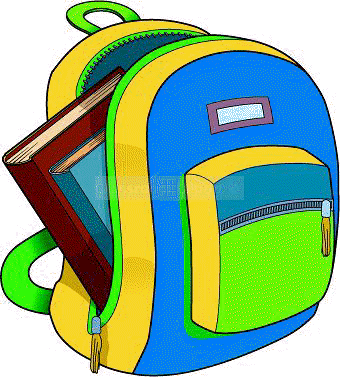 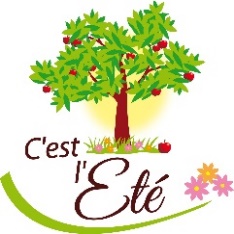 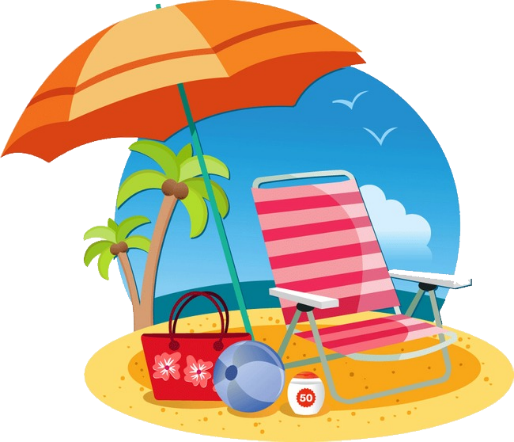 été
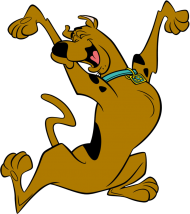 L ’école est finie !
Juillet   2025
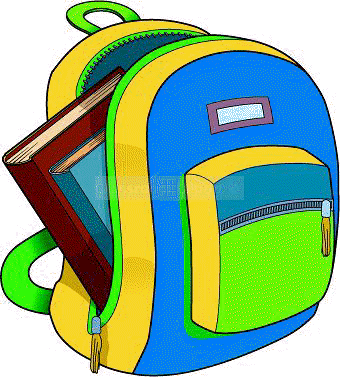 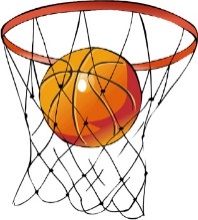 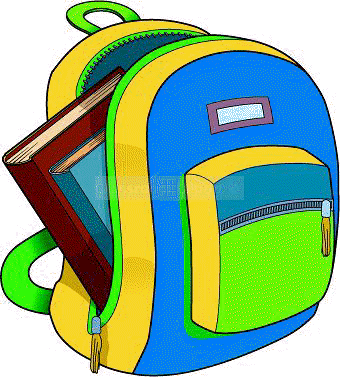 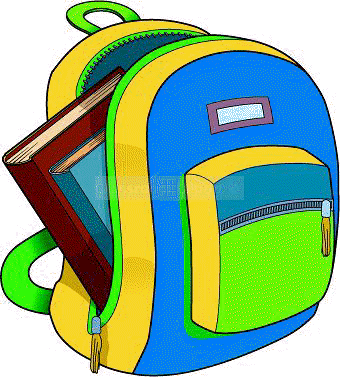 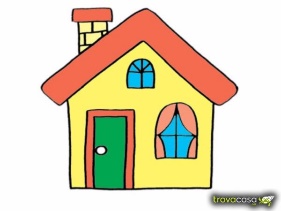 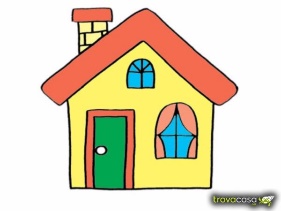 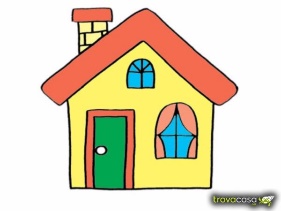 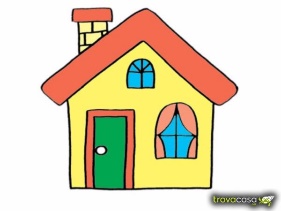 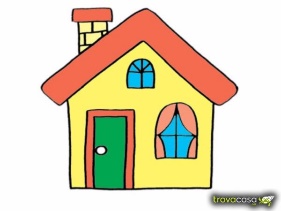 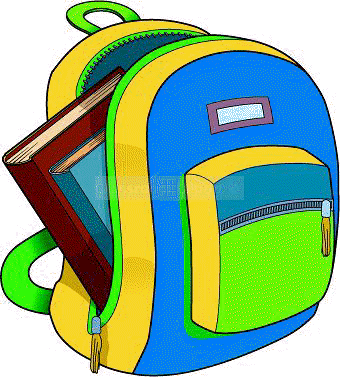 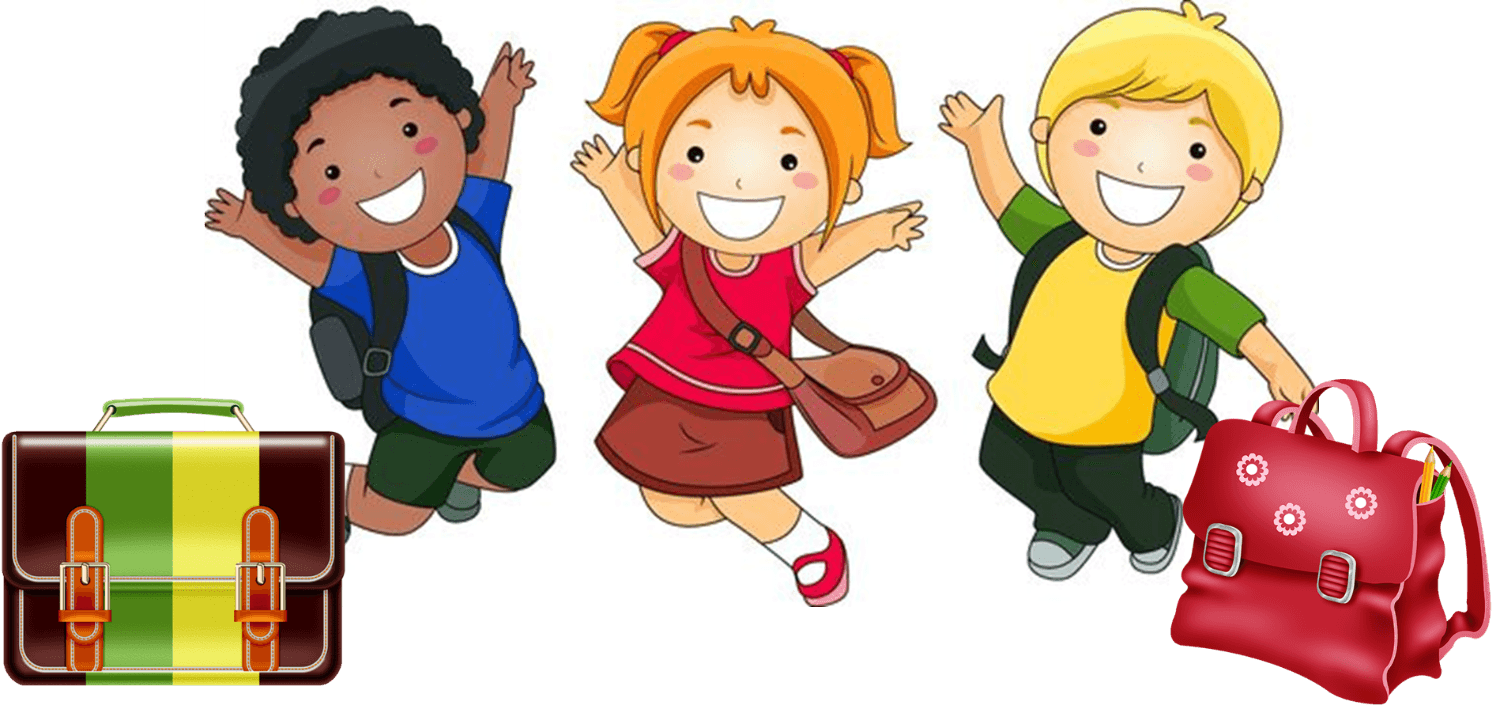 Dernier jour d’école !
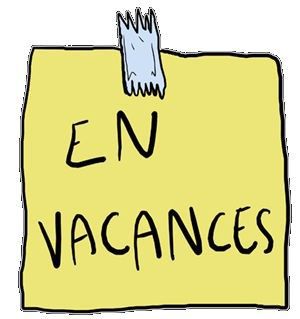 été
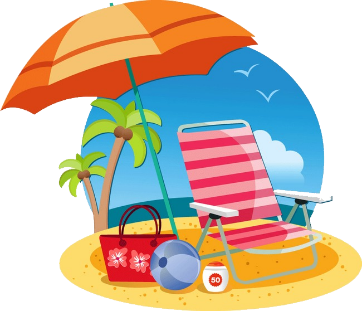 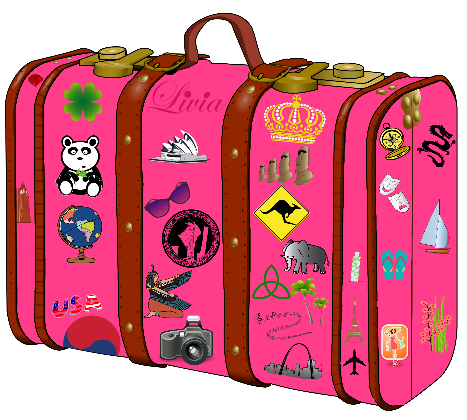 Juillet   2025
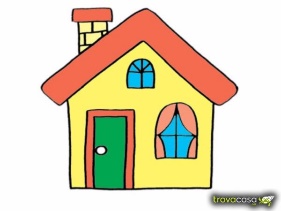 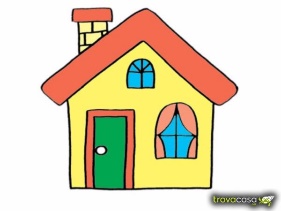 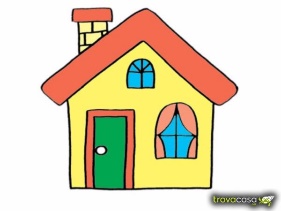 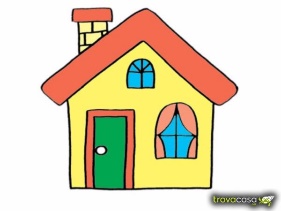 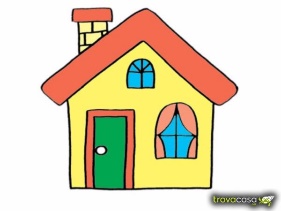 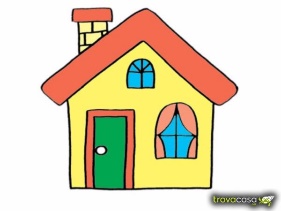 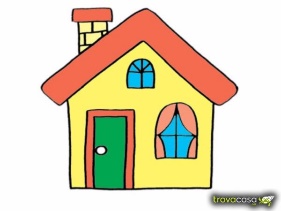 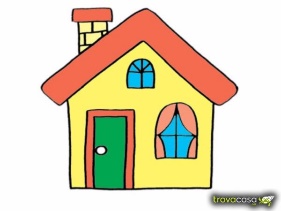 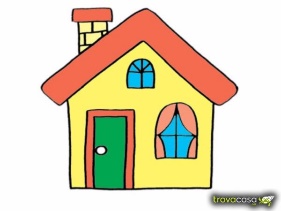 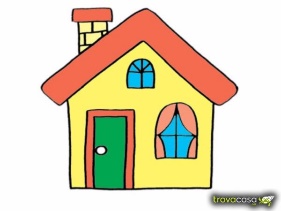 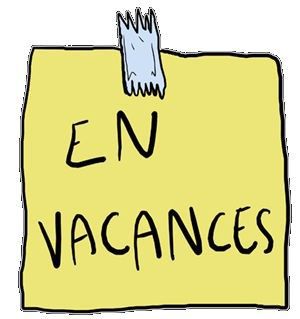 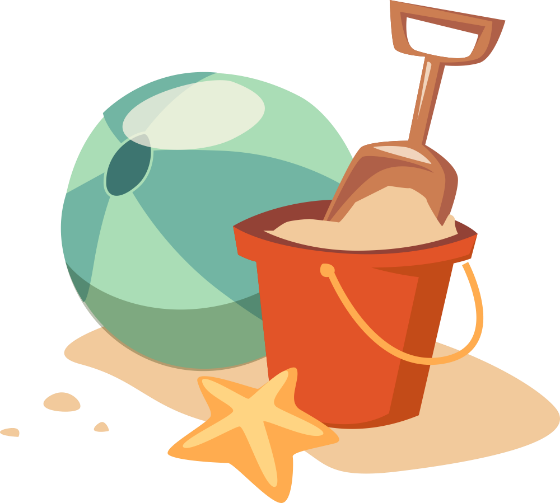 été
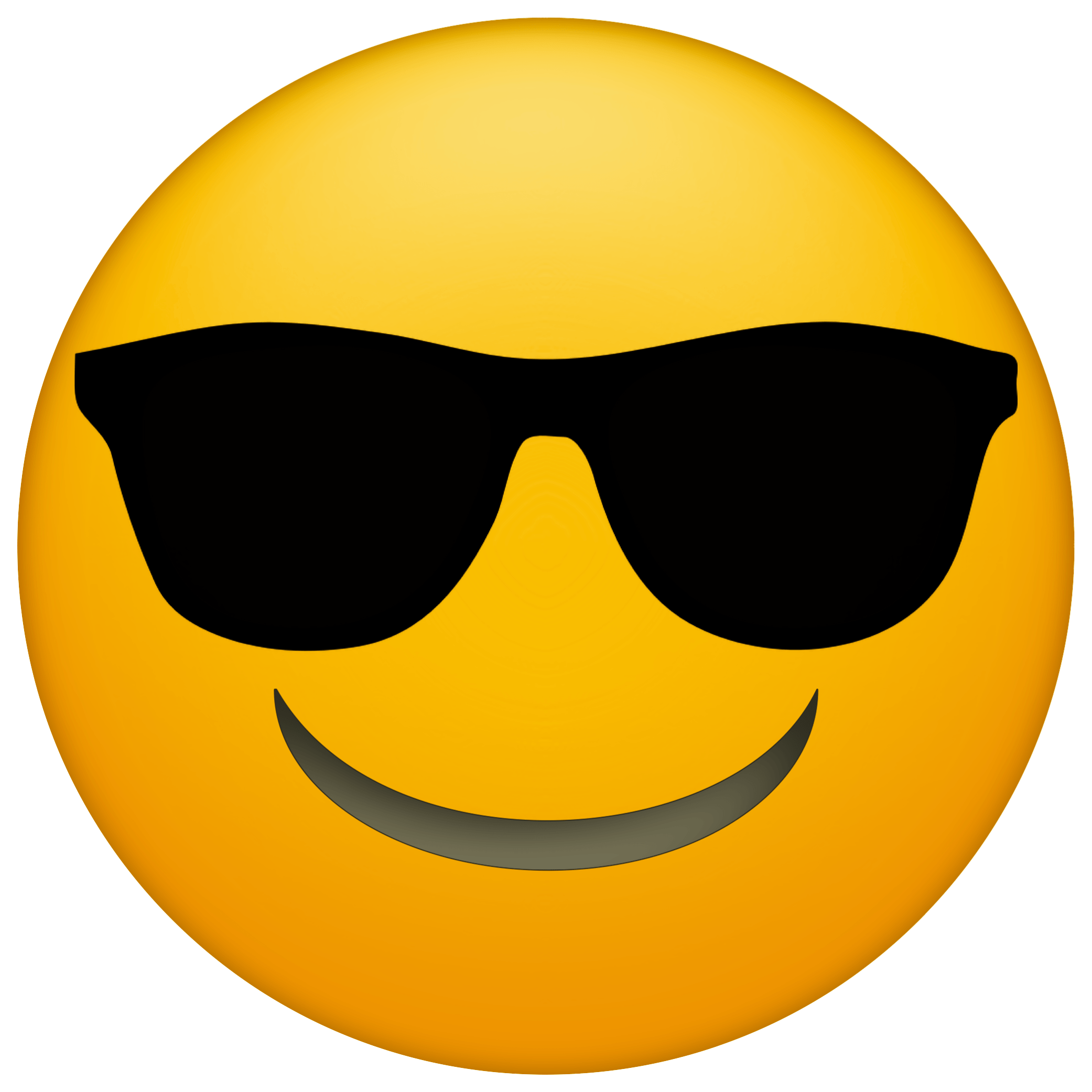 Juillet   2025
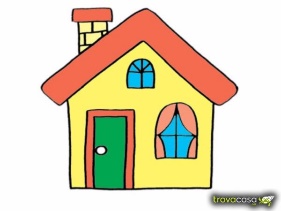 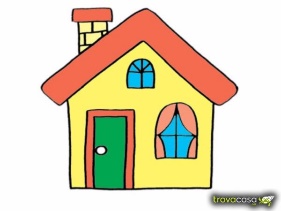 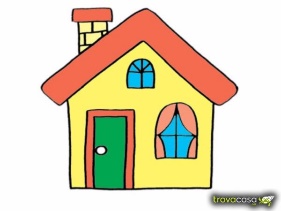 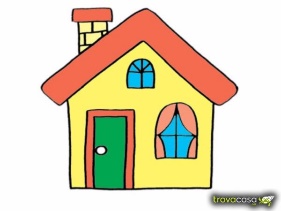 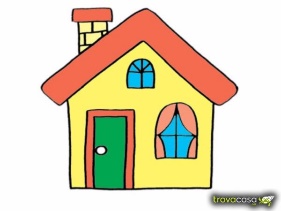 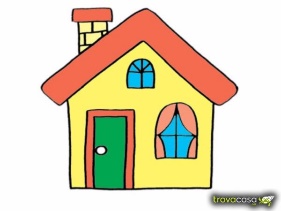 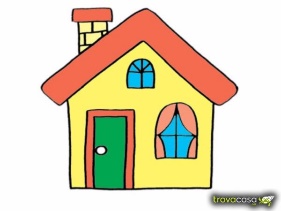 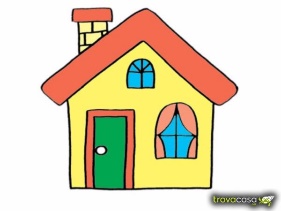 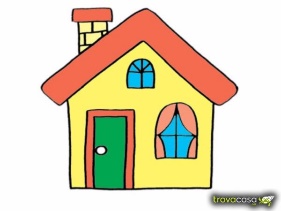 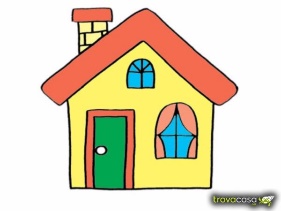 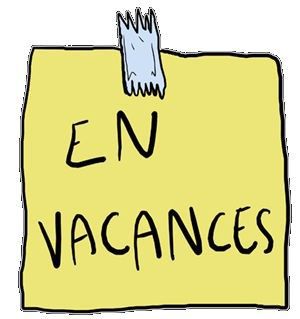 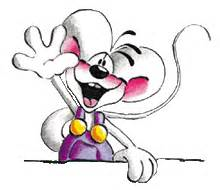 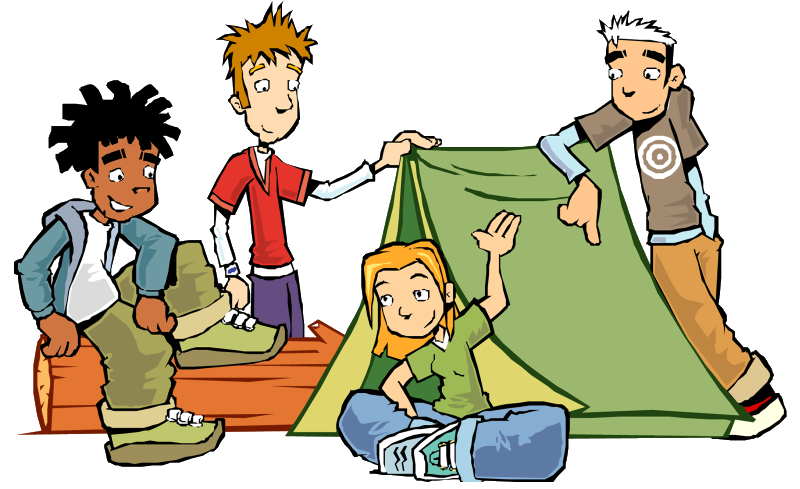 été
Août   2025
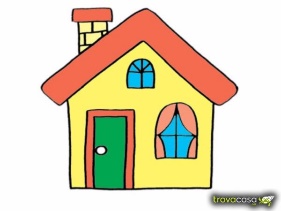 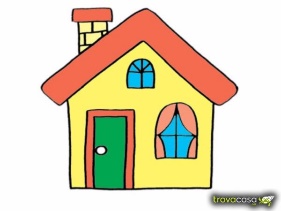 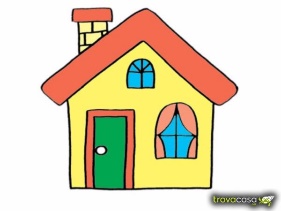 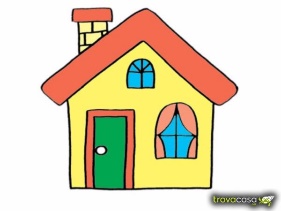 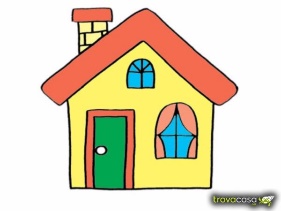 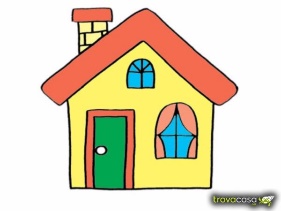 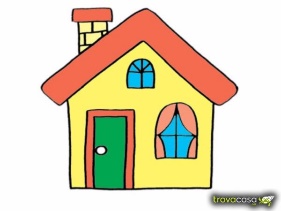 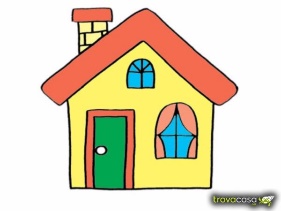 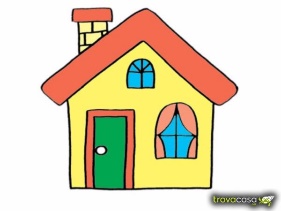 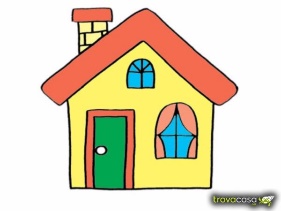 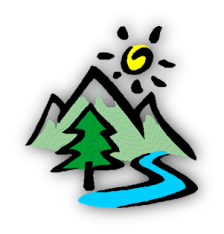 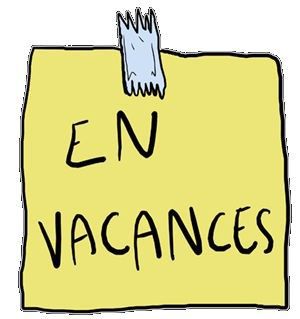 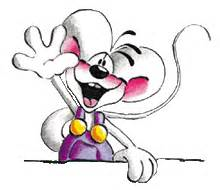 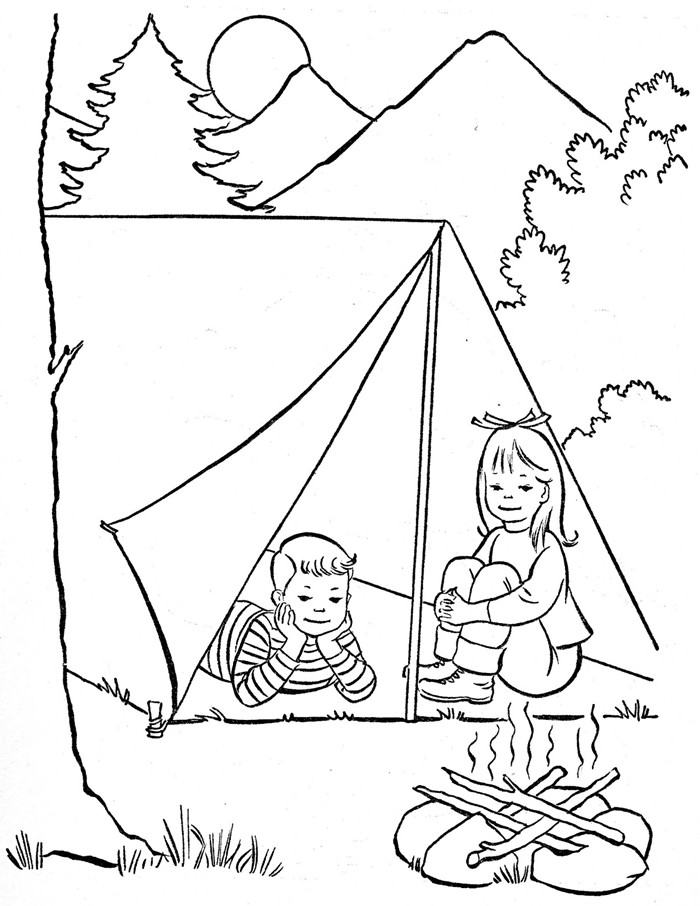 été
Août   2025
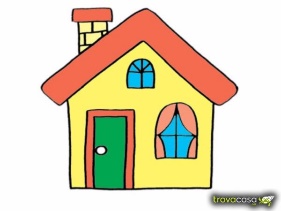 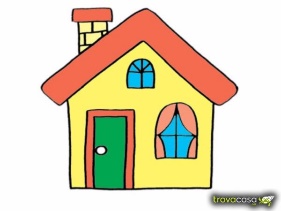 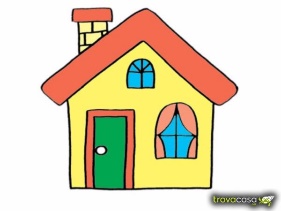 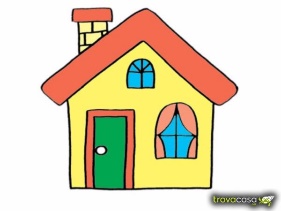 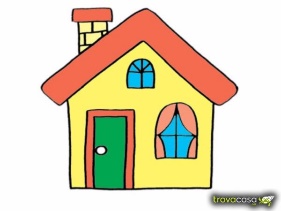 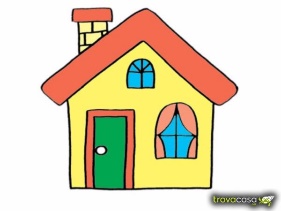 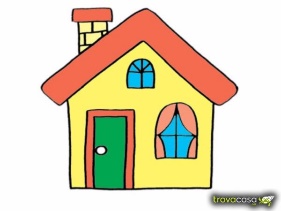 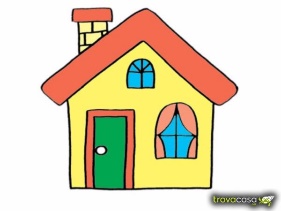 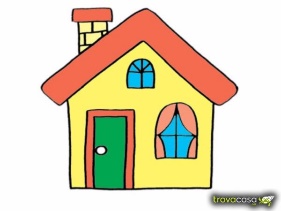 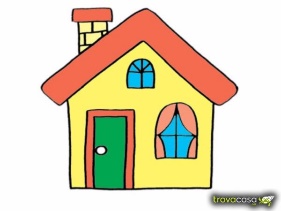 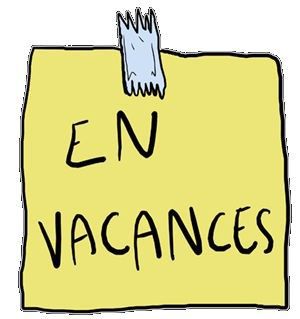 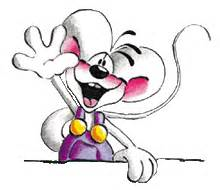 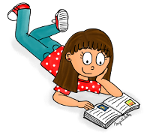 été
Août   2025
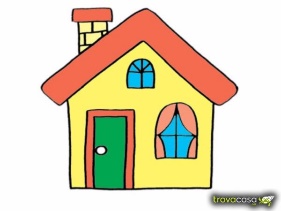 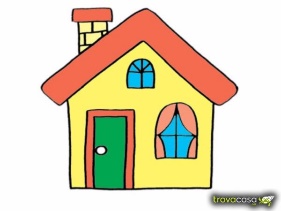 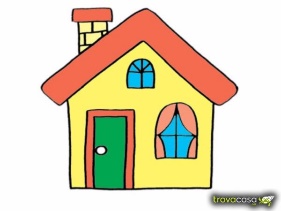 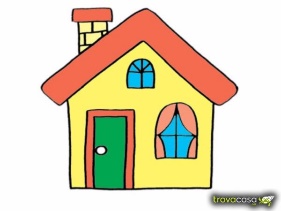 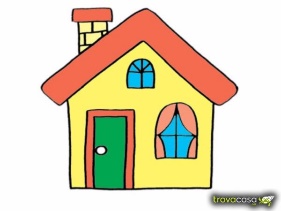 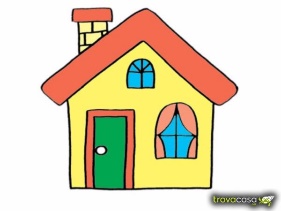 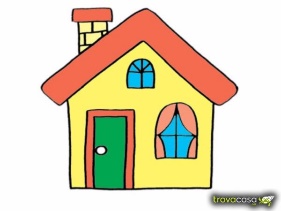 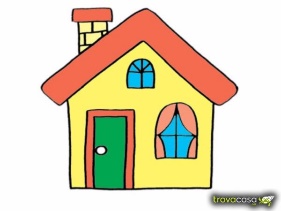 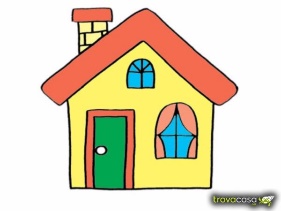 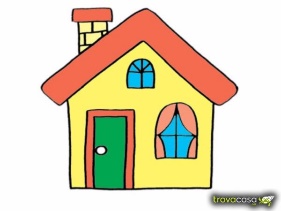 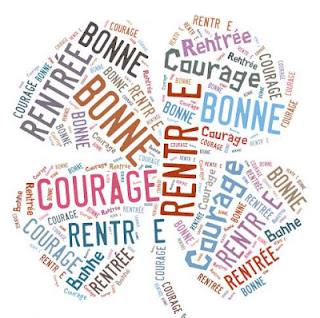 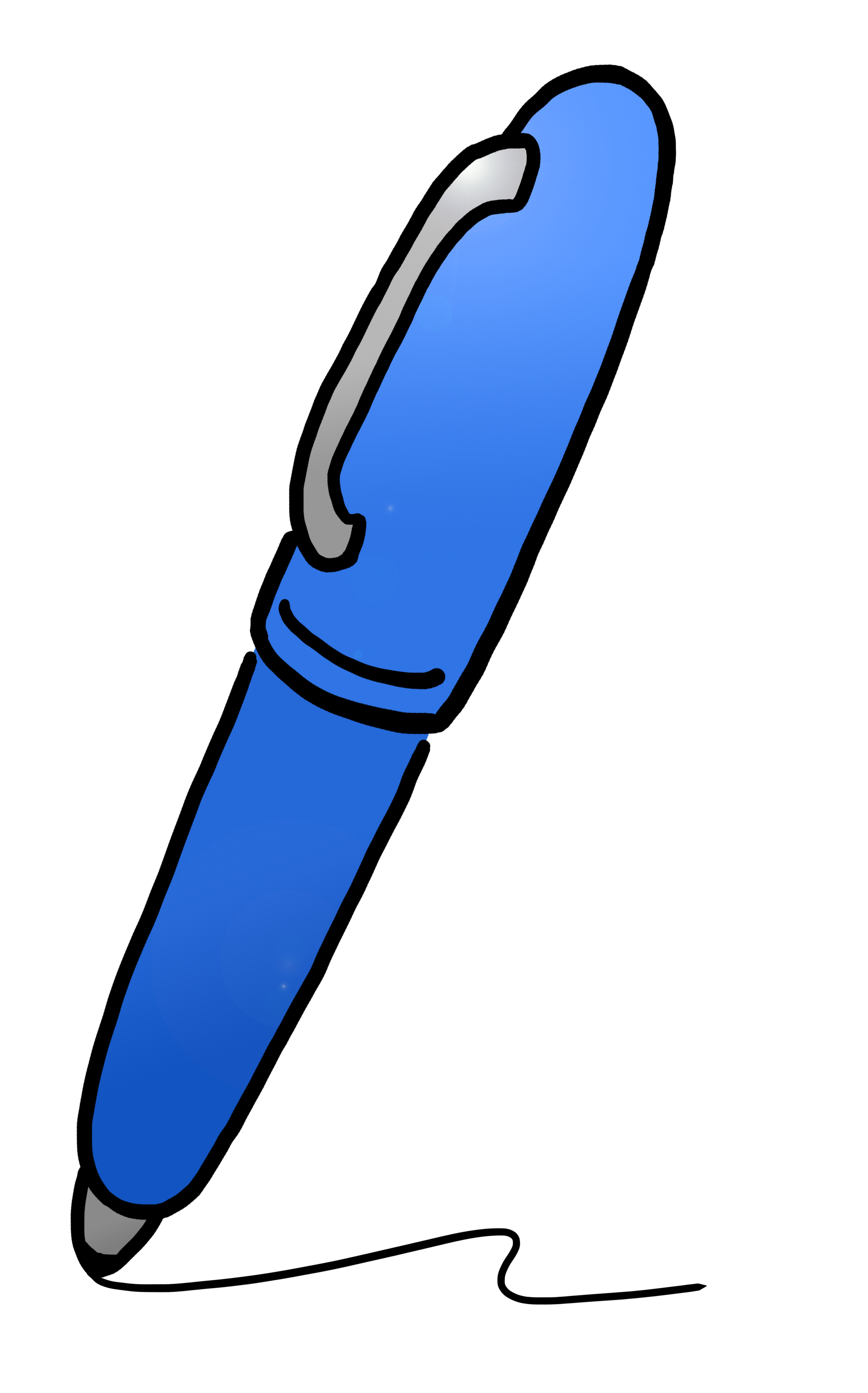 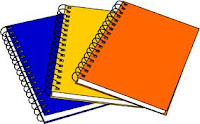 été
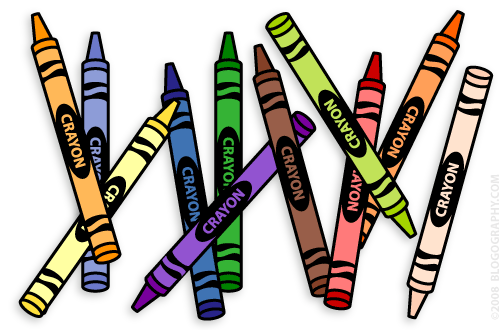 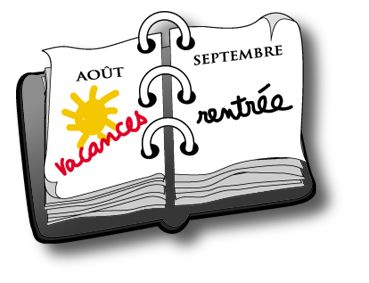 Septembre   2025
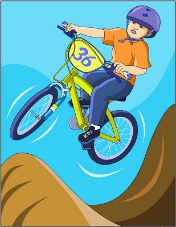 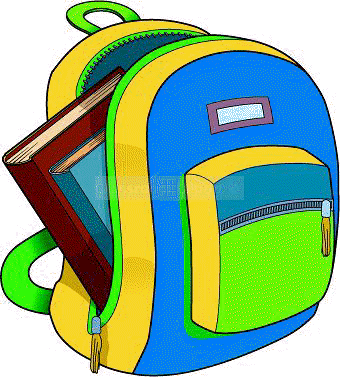 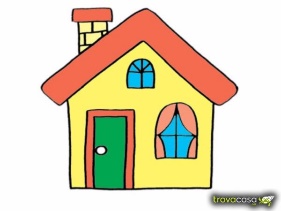 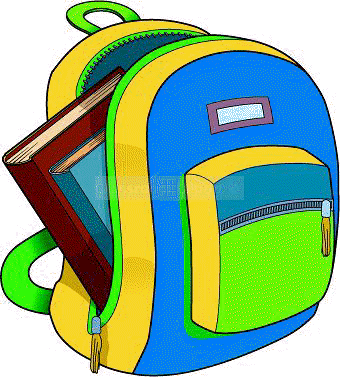 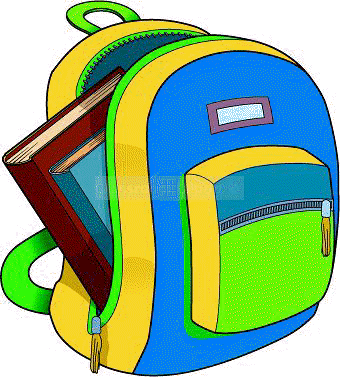 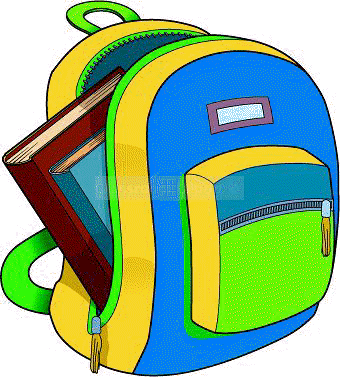 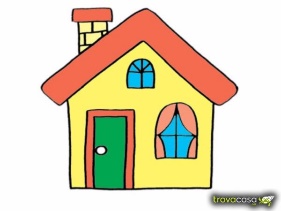 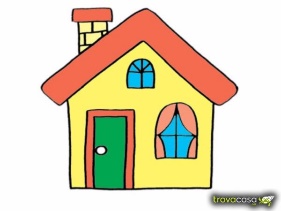 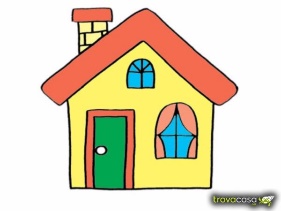 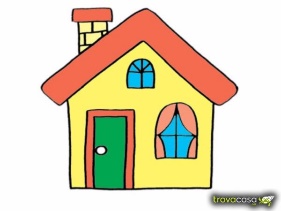 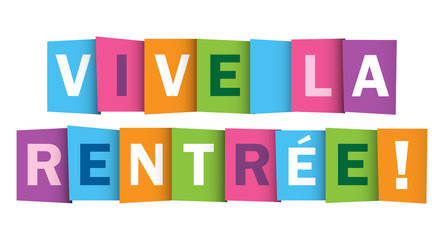